Accessibility of Repository Content: Successes and Failures
Colleen Lyon, University of Texas at Austin
https://orcid.org/0000-0003-2528-7223
The issue: In spring 2017, events external to the university made us aware there were likely some accessibility issues with the audio and video content in our DSpace repository, Texas ScholarWorks. This poster explains how we’ve addressed this issue so far and what remains to be done.
What we’re still working on:

We’re trying to create simple workflows for checking the accessibility of PDFs at the point of ingest.
The DSpace interface itself has accessibility problems. We’re hoping our upgrade to DSpace 6.x (scheduled for late October) will resolve at least a few of those issues. For instance, it will be a good opportunity to fix some of the repository icons that are missing labels.
Some records in our repository have dozens of images associated with them. We haven’t figured out how to provide alt-text for those images.
We are working with the Office of Graduate Studies to create a checklist for graduating students to use to make sure their PDFs and supplements are accessible.
Ongoing problems:

We’ve only captioned the A/V content belonging to UT Libraries. There are still several thousand A/V files without captions. We are working with our partners on campus, but it’s likely much of this content will need to be restricted to UT Austin access only.
We have over 100,000 PDF files in TSW. We don’t currently have a way to check those for accessibility. We are hoping to fix them as needed with an on demand workflow.
Even after we upgrade our repository, there will probably continue to be problems with the DSpace interface. 
Sometimes it’s difficult to get answers to our questions from accessibility experts on campus.
What we’ve accomplished so far:

We updated the policies and FAQs for Texas ScholarWorks (TSW) to indicate that submitted works must be accessible, meaning A/V content needs to have captions/transcripts and text content needs to be searchable or have an associated text file. We’ve also provided contact information for those who might be having difficulty using our files.
We exported a list of all the files in our DSpace repository to find out how much A/V content we had – it’s about 6800 files and about 1400 of those are UT Libraries content.
We applied for funding from our library administration to pay for the captioning of those 1400 files. We were approved for $20,000 to cover transcription of about 900 hours of content. 
The actually captioning of content is nearly finished and we’ve started the process of adding new transcript and caption files to TSW. We are trying to decide on the most efficient workflow for getting 1400 transcript and caption files added to existing records.
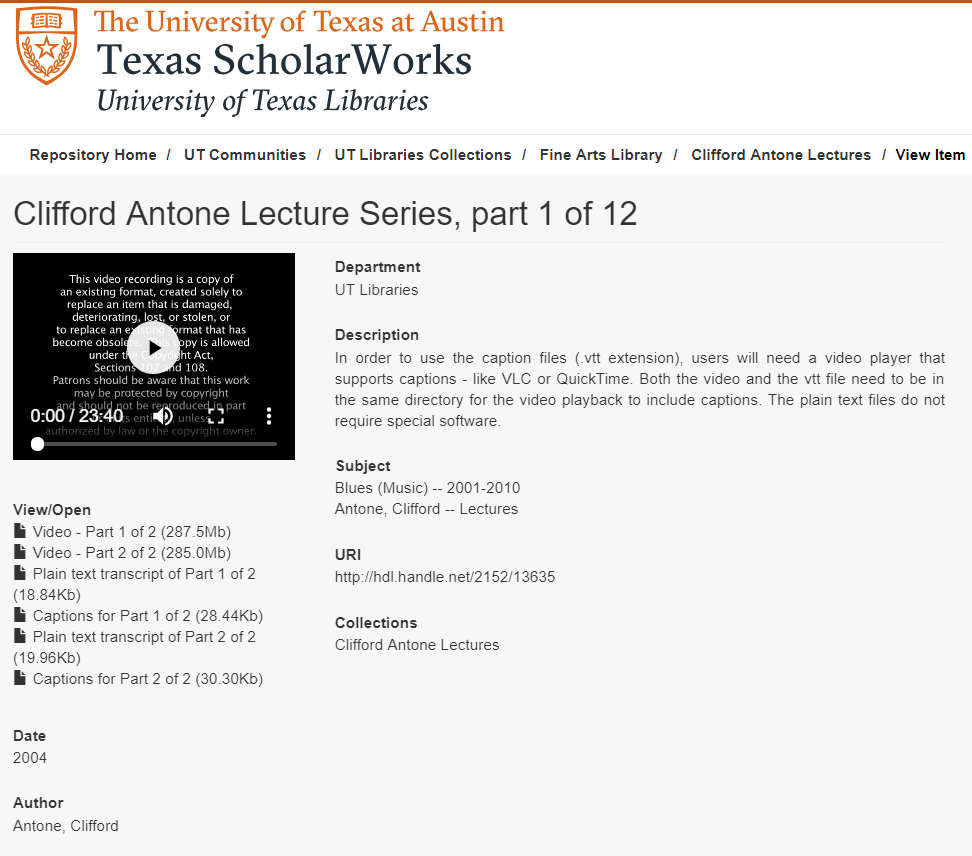 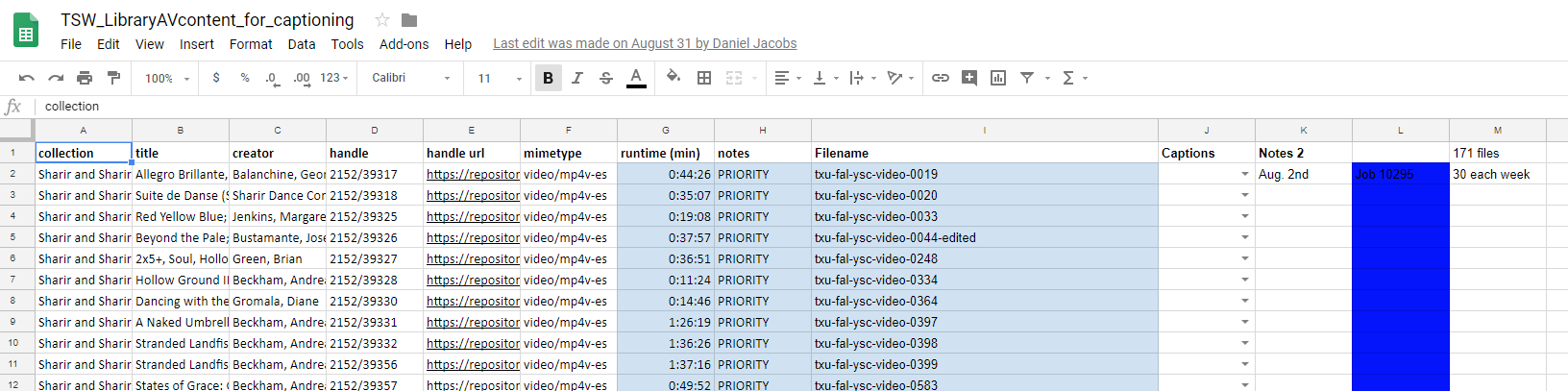 Image 1: Snapshot of spreadsheet used to keep track of A/V content during captioning workflow
If you are working on accessibility issues with your repository, I’d love to hear from you. Please email me at c.lyon@austin.utexas.edu
Image 2: Example of a record in our repository that has had transcripts and captions added to it
Accessibility of Repository Content by Colleen Lyon is licensed under 
a Creative Commons Attribution 4.0 International License
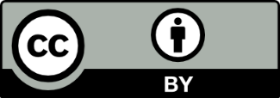